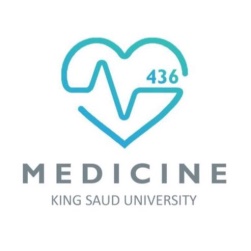 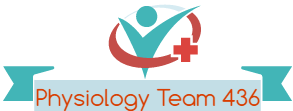 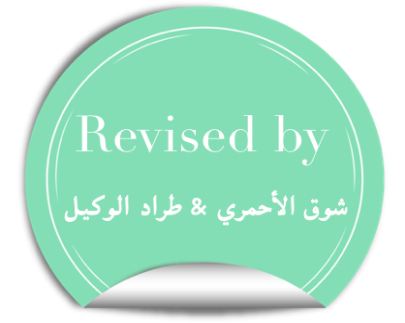 Shock
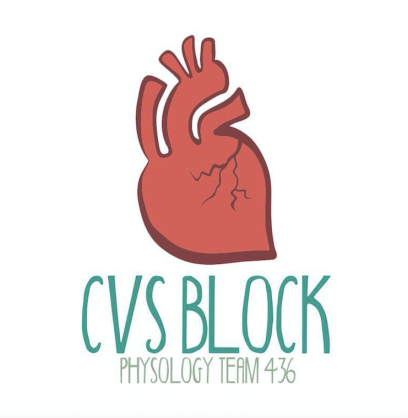 Red: very important.
Green:  Doctor’s notes.
Pink:  formulas. 
Yellow:  numbers.
Gray: notes and explanation.
Physiology Team 436 – Cardiovascular Block Lecture 11
Lecture:  If work is intended for initial studying.
Review:  If work is intended for revision.
1
Objectives
Study Smart: focus on mutual topics.
Types and causes of shock.
Define circulatory shock. 
Mechanisms responsible for the irreversible phase of hemorrhagic shock.
Body compensatory mechanisms during reversible phases of hemorrhagic shock.
Define shock and state the pathophysiological classification of shock. 
Describe the pathways leading to shock and decreased tissue perfusion. 
Discuss the stages of a hypovolemic shock.
Explain how stage III hypovolemic shock might result in major organs failure.
Discuss the different compensatory mechanisms during a hypovolemic shock.
Describe the positive feedback mechanisms in the irreversible stage of a hypovolemic shock.
2
Shock
The cell is the basic unit of life and it needs oxygen to produce energy.
No oxygen  No energy  No life

Circulatory shock:  When the circulatory system is unable to provide adequate circulation & tissue perfusion  decreased availability of oxygen and nutrients  failure to deliver oxygen to the tissues & vital body organs relative to its metabolic requirement  cellular hypoxia and energy deficit .
Result: organ dysfunction and cellular damage. (not death) 

If not quickly corrected: whole body failure  leads to irreversible shock and death.
Shock may be defined as a pathophysiological state in which there is :
1-widespread
2- serious reduction of tissue perfusion

which if prolonged :leads to generalized impairment of cellular function.
ONLY IN MALES’ SLIDES
Video of (Shock) 
Duration: (9;10 mins)
Video of (Shock) 
Duration: (16:28 mins)
3
ONLY IN MALES’ SLIDES
Pathways Leading to Decreased Tissue Perfusion and Shock
Decreased tissue perfusion
Causes: hemorrhage / hypovolemia - cardiac failure - neurologic injury. 
Result:  immune and inflammatory responses. 

Alternatively, elaboration of microbial products during infection or release of endogenous cellular products from tissue injury → cellular activation → influences tissue perfusion and the development of shock .
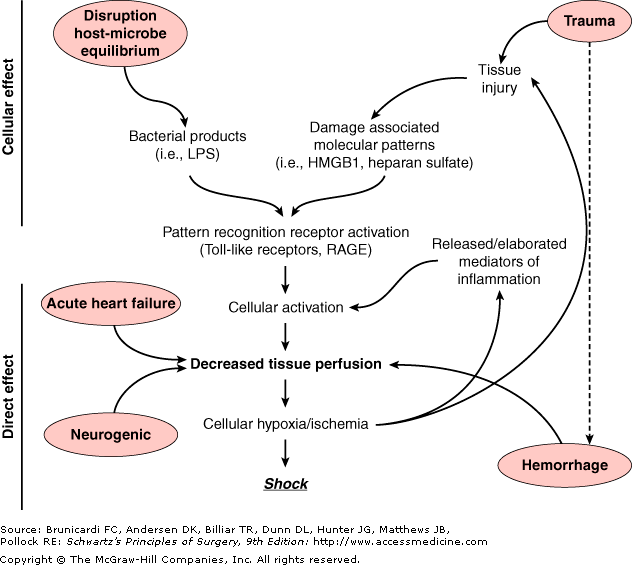 Systemic hypotension
NORMAL BP : 120/80 
LOW BP < 90/60
Arterial pressure = cardiac output x systemic vascular resistance
Reduction in either component (cardiac output or vascular resistance) without a compensatory elevation of the other will result in hypotension.
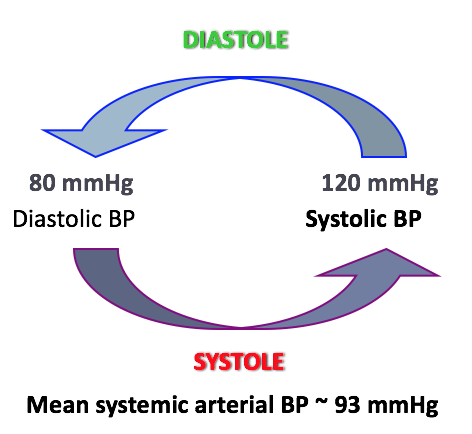 4
Types of Shock
MAP = CO X PR
(the problem is low cardiac output)
MAP = CO X PR
(the problem is in peripheral resistance)
Full playlist of Khan Academy’s Shock-related videos
5
Causes and Classification of Shock
6
* Aortic dissection: aorta is weak, a cyst becomes a parallel vessel to aorta and makes it rupture > sudden death.
Causes and Classification of Shock
High/Normal Cardiac Output Shock (Distributive)
MAP = CO X PR
(the problem is in vascular/peripheral resistance)
7
Pathophysiology of Shock
8
ONLY IN FEMALES’ SLIDES
Metabolic Changes & Cellular Response to Shock
1- Reduced capillary perfusion:



2- After 3-5 hours of shock:




3- granulocytes accumulation at injured vessels: ( Free radical release and further tissue damage). 
4- damage in GIT mucosa : allows bacteria into circulation.
9
ONLY IN FEMALES’ SLIDES
Cont.
5- cerebral ischemia





6- Myocardial ischemia            depressed contractility+ myocardial damage(more shock and acidosis).

7- respiratory distress syndrome occurs : due to damage of capillary endothelial cells & alveolar epithelial cells with release of cytokines.

8- multiple organ failure and death.
10
ONLY IN MALES’ SLIDES
Compensatory Mechanisms During Hypovolemic Shock
Cardiovascular.
Respiratory.
Endocrine.
Renal.
Others.
Video of (Compensatory Mechanisms of (Medical) Shock) 
Duration: (18:48 mins)
Other compensatory reactions: 
 are activated within hours From hours to days
Short-term compensatory reactions: 
are rapid and act within seconds to minutes
Intermediate-long term compensatory reactions: 
are activated within hours or From hours to days
11
ONLY IN FEMALES’ SLIDES
Compensatory Mechanisms (The Important Ones)
12
ONLY IN FEMALES’ SLIDES
13
ONLY IN MALES’ SLIDES
Short-Term Compensatory Mechanisms; 1- Arterial Baroreceptor Reflex
Flow to the heart and brain is maintained; reductions in flow to other organs.
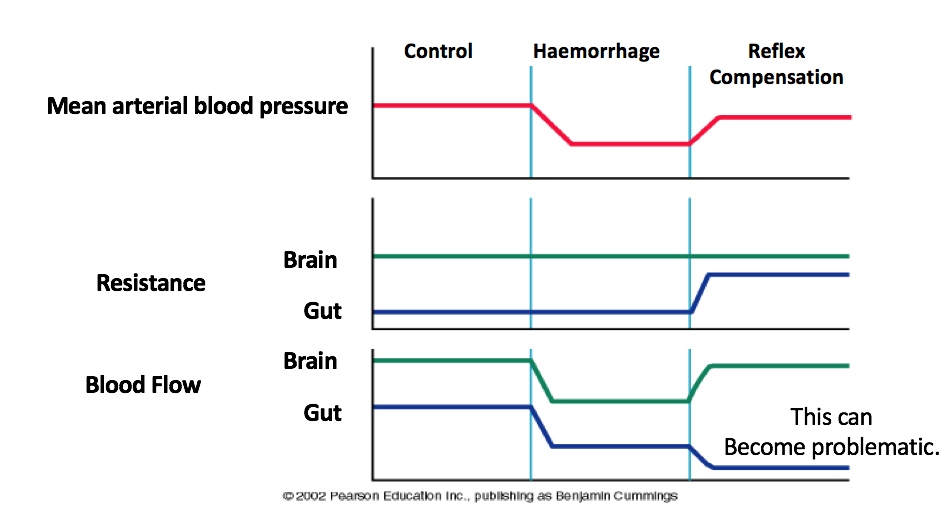 14
Fully explained in arterial pressure regulation lecture.
ONLY IN MALES’ SLIDES
Cont.
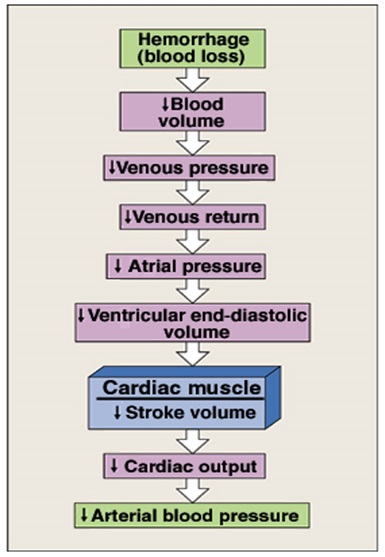 Total physical resistance
Mean Arterial pressure
15
Fully explained in arterial pressure regulation lecture.
ONLY IN MALES’ SLIDES
Short Term Compensatory Mechanisms; 
2- Arterial Chemoreceptor Reflex
Reductions in mean arterial blood pressure (MAP) below 60:
do not evoke any additional responses through the baroreceptor reflex.
stimulates peripheral chemoreceptors (aortic bodies, carotid bodies, heart) that sense changes in pO2, pCO2, and pH through tissue hypoxia and lactacidosis.

 This results in:
Enhancement of the existing tachycardia and vasoconstriction
Respiratory stimulation → tachypnea
16
Fully explained in arterial pressure regulation lecture.
ONLY IN MALES’ SLIDES
Compensatory Mechanisms During Hypovolemic Shock
Arterial Baroreceptor and Chemoreceptor Reflexes
Tachycardia
Produced by:
Baroreceptor reflex.
Chemoreceptor reflex.
Increased sympathetic activity.

  Tachypnea
Caused by : activation of chemoreceptor reflex and sympathetic over activity. 
Importance:
Increase O2 delivery.
Increase thoracic pump activity→ help venous return.


The increased sympathetic activity also causes restlessness → ↑ skeletal muscle activity → help venous return.
Vasoconstriction
(arteriolar constriction): this increases TPR and hence MAP. 
It is produced by:
Baroreceptor reflex.
Chemoreceptor reflex.
Noreadrenaline-adrenaline vasoconstrictor mechanism (due to activation of adrenal medulla).
Vasoconstriction is also produced by vasopressin-vasoconstrictor mechanism (in subsequent slides).

Marked in:
Skin: cold, pale.
kidneys: drop in GFR & urine volume.
Viscera.
Flow to the heart and brain is maintained; reductions in flow to other organs.
Important in:
Shifting blood from the venous reservoir into the circulation.
Maintaining filling pressure of the heart.
17
ONLY IN MALES’ SLIDES
Compensatory Mechanisms During Hypovolemic Shock; Endocrine and Renal
Mechanism:
Release of hormones that initiate vasoconstriction.
Renal conservation of salt and water.
Stimulation of hematopoeisis by erythropoietin
These compensatory reactions are activated:
Within hours
From hours to days
18
ONLY IN MALES’ SLIDES
Cont.
19
Other Compensatory Mechanisms During Hypovolemic Shock
ONLY IN MALES’ SLIDES
These compensatory reactions are activated within hours or from hours to days
1. Responses activated: within hours 
Increased movement of interstitial fluid into capillaries (capillary fluid shift).
Increased 2,3 DPG concentration in RBCs: This is important to help Hb deliver more O2 to the tissues (shift O2 dissociation curve to the right).

2. Responses activated:  within hours-days 
Restoration of circulatory plasma volume: takes 12-72 hrs after moderate hemorrhage.
Restoration of plasma proteins: this occurs in 2 stages:
Rapid entry of preformed albumin from extracellular stores.
Hepatic synthesis of proteins over 3-4 days.
Restoration of RBCs: this occurs in 2 stages:
Increase RBCs count in response to erythropoietin within 10 days.
Restoration of red cell mass within 4-8 weeks.
20
ONLY IN FEMALES’ SLIDES
In Normal Microcirculation
Hydrostatic Pressure = 0 mmHg
Osmotic Pressure = 3 mmHg
Interstitial fluid
NFP = - 5 to -7mmHg
NFP = +5 to +10 mmHg
Interstitial Fluid
Venous Blood
Arterial Blood
Blood Capillary
Hydrostatic Pressure
         30-35 mmHg
Colloid Osmotic Pressure
               25 mmHg
Hydrostatic Pressure
       18-20 mmHg
At arterial end:  Water moves out of the capillary with a NFP of +5 to +10 mmHg             Hydrostatic pressure dominates at the arterial end & net fluid flows out of the  circulation. 
(Arterial pressure - Colloid osmotic pressure = + NFP filtration to interstitial fluid) 
At venous end: Water moves into the capillary with a NFP of -5 to -7 mmHg. Oncotic pressure dominates at the venous end & net fluid will flow into the bloodstream.           
( Venous pressure - Colloid osmotic pressure = - NFP filtration to blood stream)
21
NFP = Net Filtration Pressure
ONLY IN FEMALES’ SLIDES
Fluid-Shift Mechanism
In shock, the hydrostatic pressure decreases & oncotic pressure is constant, as a result:
The fluid exchange from the capillary to the extracellular space decreases.
The fluid return from the extracellular space to the capillary increases.
That will increase the blood volume & will increase BP helping to compensate shock.
The capillary fluid shift mechanism means simply that anytime capillary pressure falls too low, fluid is absorbed from the tissues through the capillary membranes and into the circulation, thus building up blood volume and increasing the pressure in the circulation.
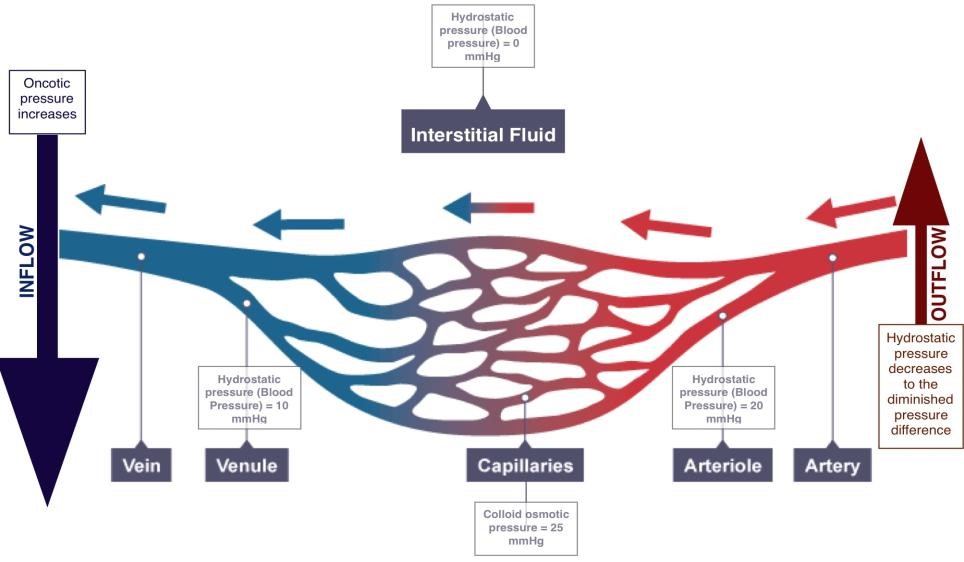 During Fluid-Shift
Normally
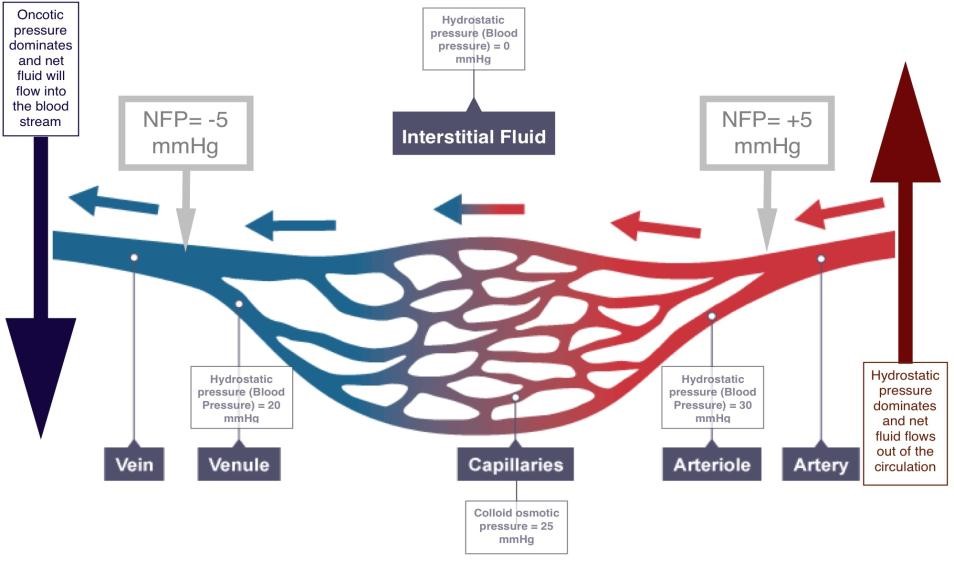 22
Hydrostatic Pressure 0mmHg
ONLY IN FEMALES’ SLIDES
Fluid-Shift Mechanism in Shock
Decrease outflow
Increase inflow
Hydrostatic pressure
20mmHg
Hydrostatic Pressure
10mmHg
Colloid Osmotic Pressure
            25mmHg
Arterial Blood
Venous Blood
Interstitial fluid
Blood Capillary
23
ONLY IN MALES’ SLIDES
Stages of Shock
Stage 1  pressure and cardiac output are maintained (in recumbent position)

Stage 2  pressure and cardiac output are not maintained ( 10-20 mmHg drop)

Stage 3  pressure and cardiac output decrease is life threatening 

During Hypovolemic Shock :
Pressure decreases , HR increases 
Bicarbonate decrease, Lactic acid increases
24
Stages of Shock
Possible Mechanism in the
Development of Irreversible Shock
25
ONLY IN MALES’ SLIDES
Stages of Shock
Stage 1 (Compensatory Stage)

Happen in: In healthy individuals, acute blood loss of 10 – 15 % of the normal blood volume (e.g., blood donation) 
Results in : activation of the sympathetic nervous system.
Symptoms:
Arterial pressure is maintained
Pressure decline when the patient assumes the erect position
Increase in heart rate, Paleness and Anxiety

Compensation is achieved acutely by:
 Increase in heart rate. 
 Constriction of the arterioles. 
 Thus, cardiac output is normal or slightly reduced especially when the patient assumes the erect position
Stage 2 (Progressive Stage)

Happen if: When 20-40% of blood volume are lost, cardiac output cannot be maintained and falls markedly, even in the recumbent position.

Result in: 
1-  Fluid also moves from the interstitial to the intravascular compartment (i.e., reabsorption of tissue fluids).
2- there will be massive activation of the sympathetic nervous system  Leading to:
 intense arteriolar constriction in the vascular beds of the kidney, gut, and skin  redistribution of blood flow (i.e., centralization of blood flow) with larger fractions going to the vital organs (heart and brain) and smaller fractions going to the kidney, gut, and skin. Despite intense arteriolar constriction, systolic arterial BP declines by 10 to 20 mm Hg.

 generalized vasoconstriction (increasing blood volume in the central circulation and tending to sustain venous return)
26
ONLY IN MALES’ SLIDES
Cont.
Stage 2 
(maximal mobilization of compensatory mechanisms)

Symptoms, signs and complications:
Systolic arterial blood pressure declines by 10-20 mmHg
Tachycardia (heart rate increases and pulse is thready and weak)
Skin is pale and cool (peripheral pallor is common)
Deterioration of the mental state because the brain is getting less oxygen. Patient looks weak, tired and drowsy. Patient may show anxiety, aggressiveness, and restlessness. 
Thirst.
Oliguria (urine output is decreased).
Angina may occur in patients who have intrinsic coronary vascular disease.
pH drops and metabolic acidosis develops due to increased anaerobic glycolysis
Stage 3
The compensatory mechanisms are maximally mobilized in stage II. Thus,
Happen during :  small additional losses of blood (>40 %) can result in life-threatening reduction in cardiac output, BP and tissue perfusion.
 Blood flow to heart, brain and kidney is further reduced  severe ischemia and irreversible tissue damage  this may result in impaired organ function and death.
The severe vasoconstriction may itself become a complicating factor and initiate a vicious cycle 
The factors that determine the ultimate outcome include:
 Duration of stage III. 
 Severity of tissue anoxia.
 Age and condition of the patient.
27
ONLY IN MALES’ SLIDES
Irreversible Stage of Hypovolemic Shock (Stage 3)
Mechanism  In the irreversible stage of hypovolemic shock, a series of positive feed back mechanisms take place, leading to  
1- further deterioration in cardiac output and MAP 
2-  more tissue hypoxia
Depending on: the amount of blood lost 
How :  When blood loss is excessive and not immediately replaced, and proper treatment is delayed, this stage is reached and the patient dies. 
In this stage, there is also failure of compensatory mechanisms.
The severe vasoconstriction may itself become a complicating factor and initiate a vicious cycle. It could happen also during irreversible stage of hypovolemic shock
Mechanism: 
1- Impaired coronary perfusion  cardiac ischemia  depression of cardiac function  further lowering of cardiac output.
2- Reduced blood flow to the vasomoter centers in the medulla depresses the activity of compensatory reflexes   vasomotor failure  depression of the activity of compensatory reflex  depression of cardiac function  further lowering of cardiac output.
3- Prolonged renal ischemia  acute tubular necrosis  may lead to prolonged post-shock renal insufficiency.
4- Bowel ischemia  breakdown of the mucosal barrier . This may lead to entry of bacteria and toxins into the circulation  depression of cardiac function  further lowering of cardiac output
Generalized cellular deterioration:
↓ Mitochondrial activity inside the cells →↓ in ATP.
↓ of cellular metabolism, especially glucose →↓ in ATP.
↓ in active transport of Na+ and K+ across the cell → Na+ accumulation inside the cell.
Rupture of many lysosomes.
28
Quiz
https://www.onlineexambuilder.com/shock/exam-142187
Link to Editing File (Please be sure to check this file frequently for any edits or updates on all of our lectures.)
References: 
Girls’ and boys’ slides.
Guyton and Hall Textbook of Medical Physiology (Thirteenth Edition.)
29
Thank you!
اعمل لترسم بسمة، اعمل لتمسح دمعة، اعمل و أنت تعلم أن الله لا يضيع أجر من أحسن عملا.
The Physiology 436 Team:
Female Members:
Rana Barasain
Ashwaq Almajed
Amal AlQarni
Reema Alotaibi
Leena Alwakeel
Hayfaa Alshaalan
Team Leaders: 
Qaiss  Almuhaideb 
Lulwah Alshiha
Male Members:
Faris Alnafeesah
Nasser Abu-dujeen
Contact us:
Physiology436@gmail.com 
@Physiology436
30